PTSASPRING  2022-2023OPEN HOUSEWELCOME
ADMINISTRATION
Dr. Vanessa Watkins, Principal
Assistant Principals
Ms. Valencia Andrews
Dr. Jennifer Dorrough
Dr. Dannette Estes
Mr. Joshua Ford
Dr. Antwane Nelson

Dr. Lisa Moore Sparks
Mr. James Thigpen, AD
Ms. Jessica Tibbetts
Dr. Kristin Willis, SSA
Ms. Lisha Wood, IB
Campbell High School Counselors
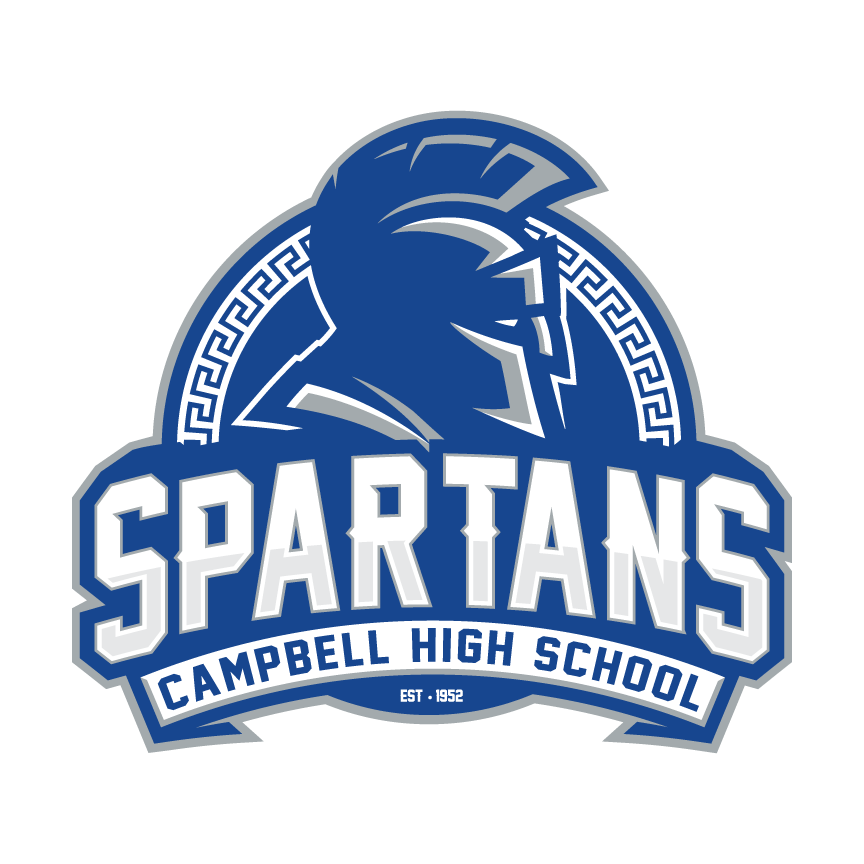 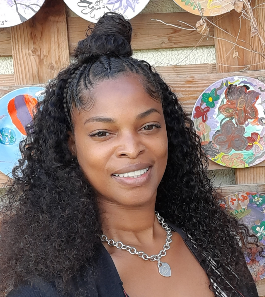 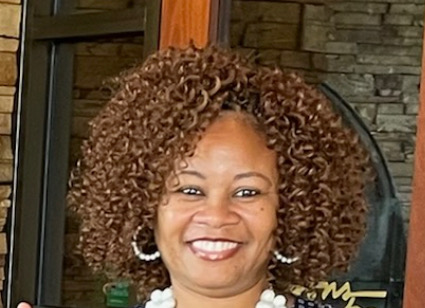 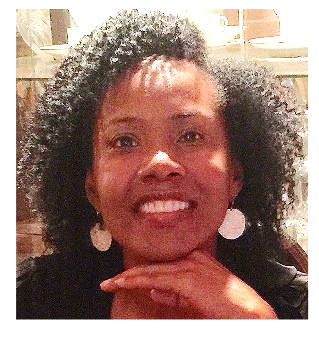 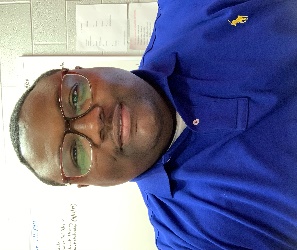 Mrs. Burke-Collins
Dar-Ga
Mr. Cole
A-Dan
Dr. Amand
Ge-Man
Mrs. Wright
Mar-Rom
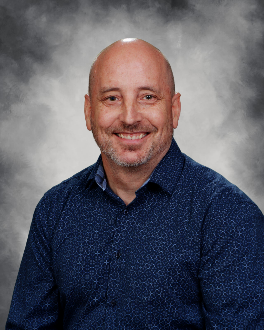 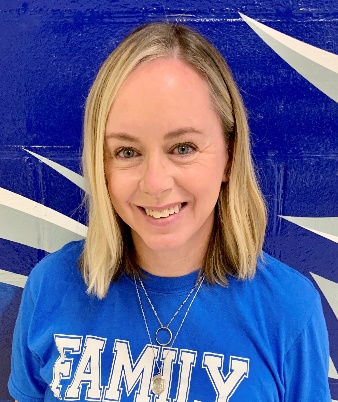 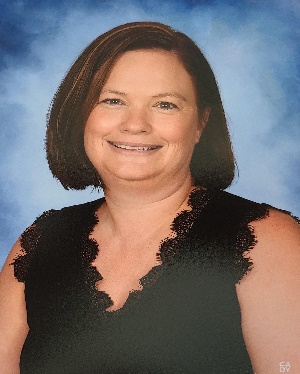 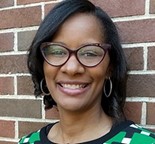 Mrs. Jackson
Roo-Z
Mrs. Loftin
    Dual Enrollment
Mr. Radecki
AVID, STEM & 
Active ESL/IEL
Mrs. Holmgren
Department Chair
www.campbellhscounseling.com
3
MissionOne School, One Team, One Goal Student SuccessVisionEvery Student, Every Day
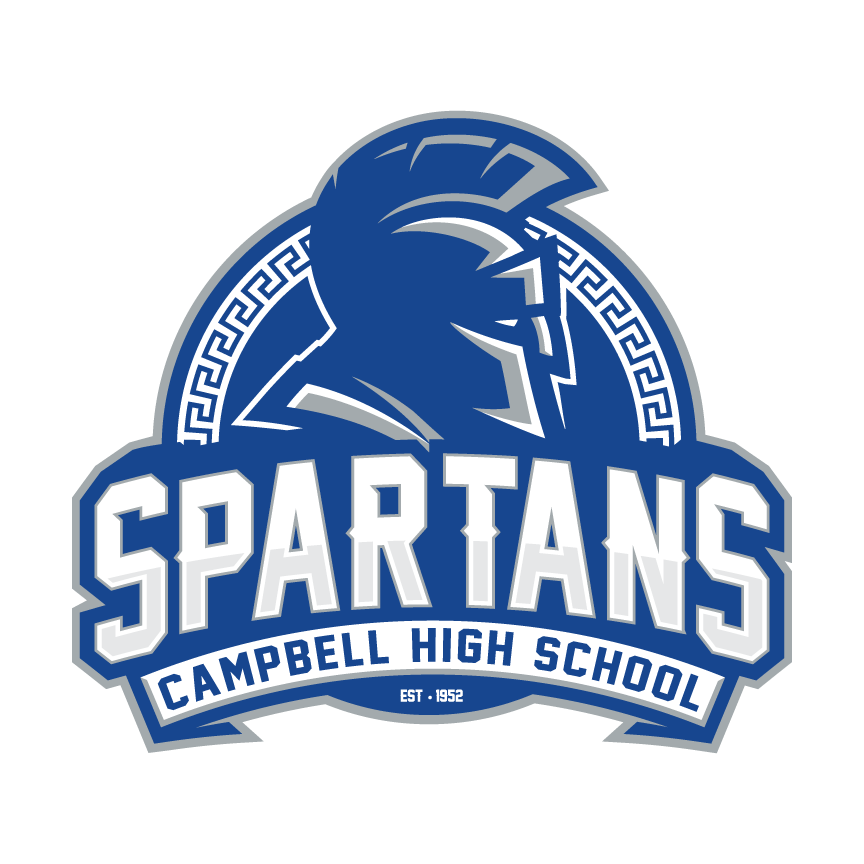 [Speaker Notes: This is a reminder to the presenter to push the “start recording” button. See slide 5 for directions.]
Goals for the Year
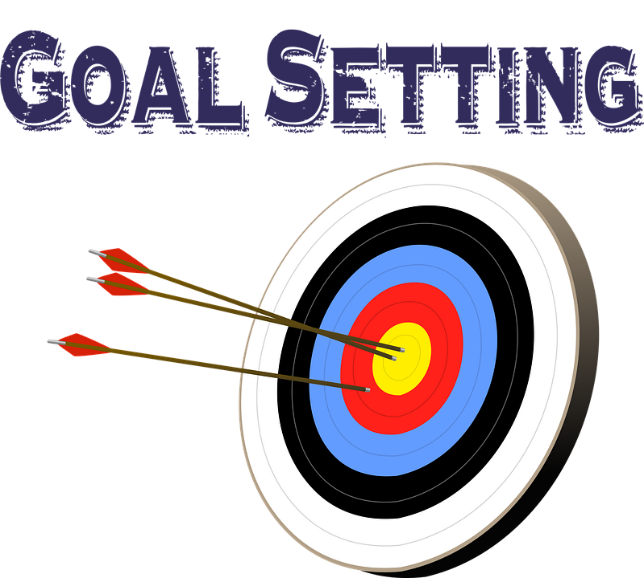 CCRPI Goal- 81
	Baseline year for CCRPI. Last CCRPI score 	2019-77.1

Graduation Rate- 90
	2019- 87.0, 2020- 88.6, 2021-87.3, 2022-86.9

Create a Consistent Reward and Recognition Program for CHS Students

Create a School Operations Team

Create CHS Core Values
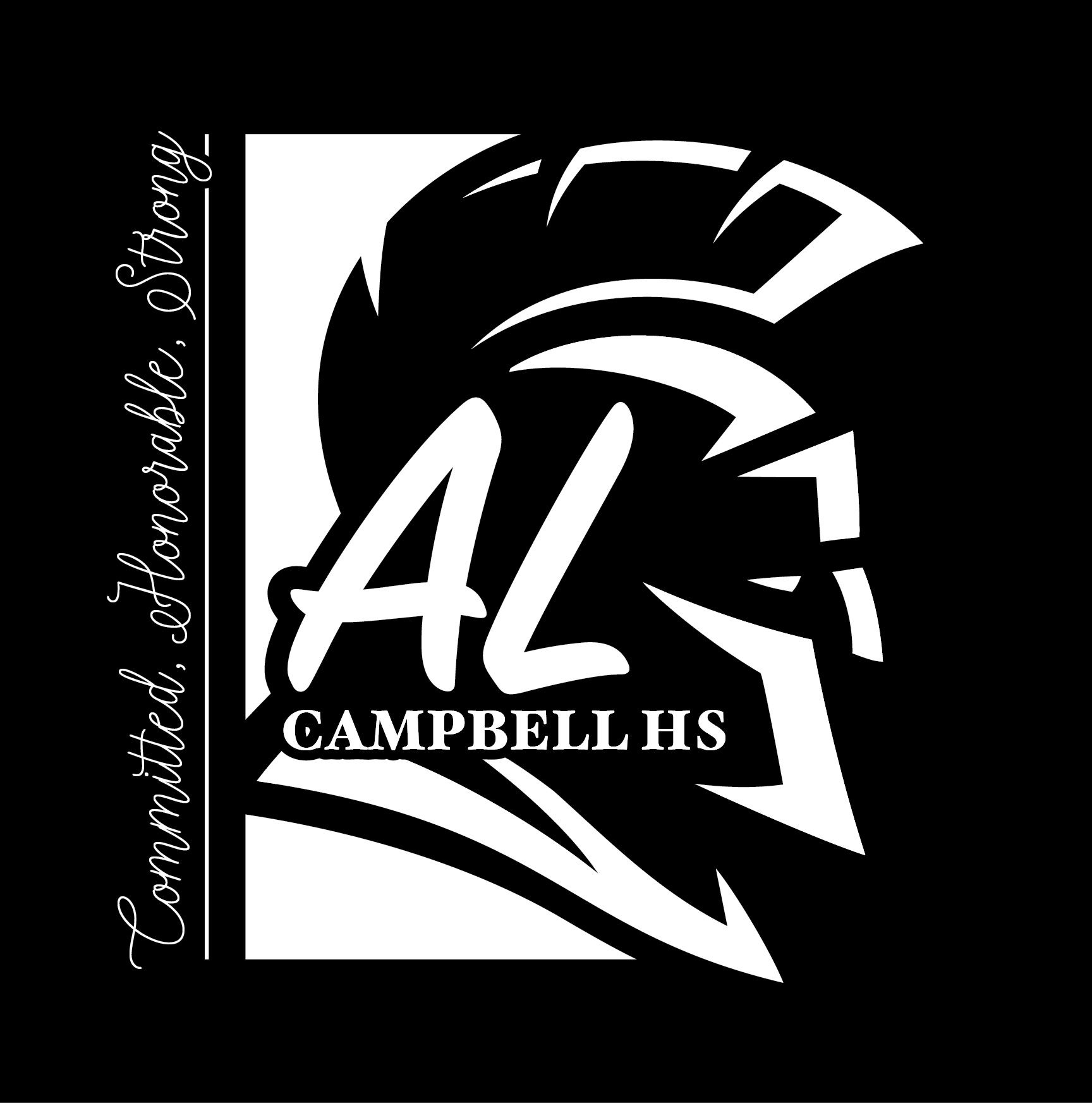 Advanced Placement (AP®) courses provide high school students a college-level academic experience. The College Board partners with colleges and universities to develop an appropriately challenging curriculum, to create college-level assessments, and to train teachers to deliver instruction that meets college-level standards.
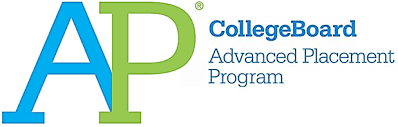 AP Capstone: 
AP Seminar and AP Research
Arts: 
Studio Art 2D/3D/Drawing
Music Theory

English: 
English Language and English Literature
World Languages:  
French and Spanish Language, Spanish Literature and Japanese
STEM Related Courses:
Math: Calculus AB, Statistics and Computer Science
Science:  Biology, Environmental Science and Physics

History and Social Sciences:
US and Comparative Government and Politics 
World and European History 
Human Geography
Microeconomics
Psychology
Advanced Learning
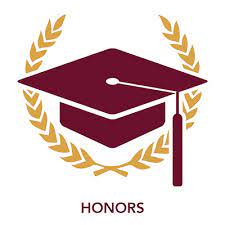 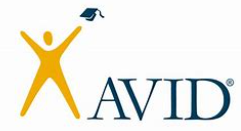 Advancement Via Individual Determination-skills-based coursework that prepares students to enter higher level coursework.
Honors-allows students to participate in higher level coursework
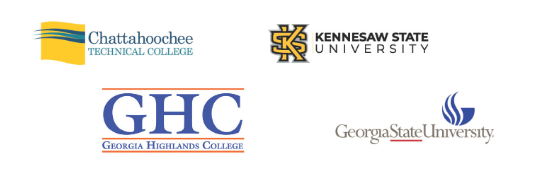 Dual Enrollment-(DE) is a program that allows high school students in the state of Georgia to take college courses that can count for credit towards both high school graduation requirements and some college requirements.
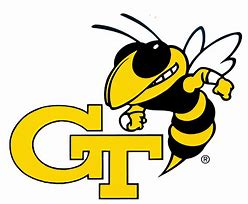 Career Technology Agriculture Education (CTAE)
Career Pathway Offerings
Supervisor - Mr. Joshua Ford
Law Enforcement Services
(Mr. Kimball & Mr. Chalfant)
Audio Video Technology & Film (AVTF)
(Mr. North)
Financial Literacy, Game Design, & Web and Digital Design
 (Ms. Flemming)
Culinary Arts 
(Chef Alentyev & Chef Gonzalez)
Computer Science
 (Ms. Flemming & Dr. Winthrop)
Marketing & Management
(Ms. Lewis & Mr. Wright)
Interiors, Fashion & Textiles & Early Childhood Ed. 
(Ms. Jones)
Graphic Communications & Design
(Ms. Di Natale)
Plant & Landscape Systems 
(Ms. Owens)
Army JROTCLTC. Michael Hulsey, SGM. McCabe, SGM. Martin Smith, & 1SG. Gerard Brown
Engineering & Technology 
(Mr. W. Smith)
Work-Based Learning 
(Mr. Wright)
[Speaker Notes: This is a reminder to the presenter to push the “start recording” button. See slide 5 for directions.
Note: Potential to earn a cord and diploma seal at graduation for successfully completing the CTAE pathway and passing the EOPA.]
Campbell High School Educational Foundation (CHSEF)
Campbell High School Educational Foundation (CHSEF)
CHS College & Career Center
Students can make individual advisement appointment to discuss their Post-HS plan.
Students can also drop in during lunch without an appointment for time-sensitive questions. 
We have two big events coming up:
Career Coaching Week – February 13 – 17
College & Career Fair – March 10 (all Juniors will attend; other students can request passes).
Encourage your student to SIGN UP or drop by the College & Career Center.
We’re down the hall from the cafeteria, across from the main Counseling office.
Questions? 
Email kathy.young@cobbk12.org or shirley.diazbrown@cobbk12.org
Check the Counseling website: campbellhscounseling.com
Follow us online @campbellhscounseling (Instagram & Facebook)
PTSA2022-2023SPRINGBUSINESS MEETING
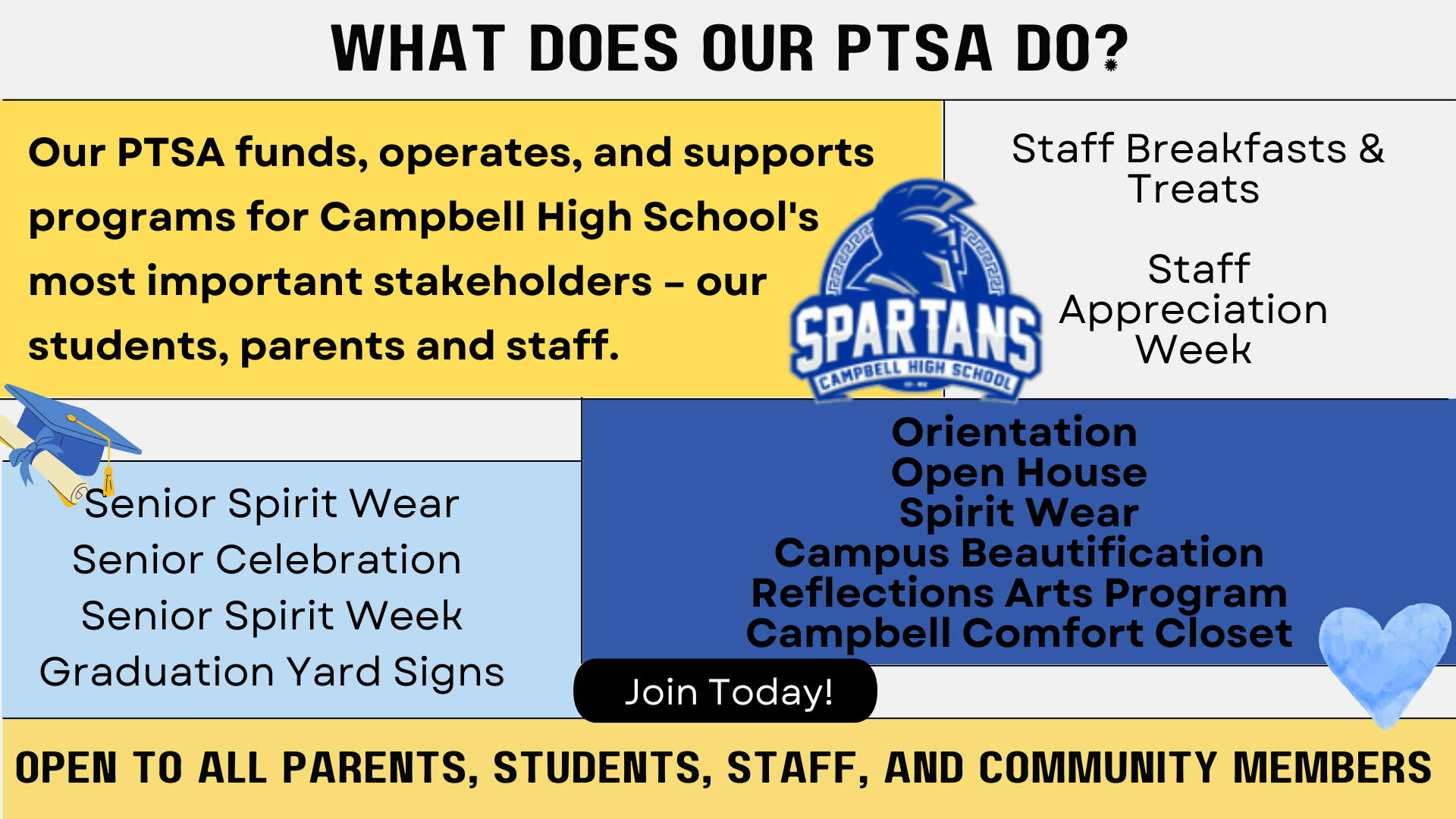 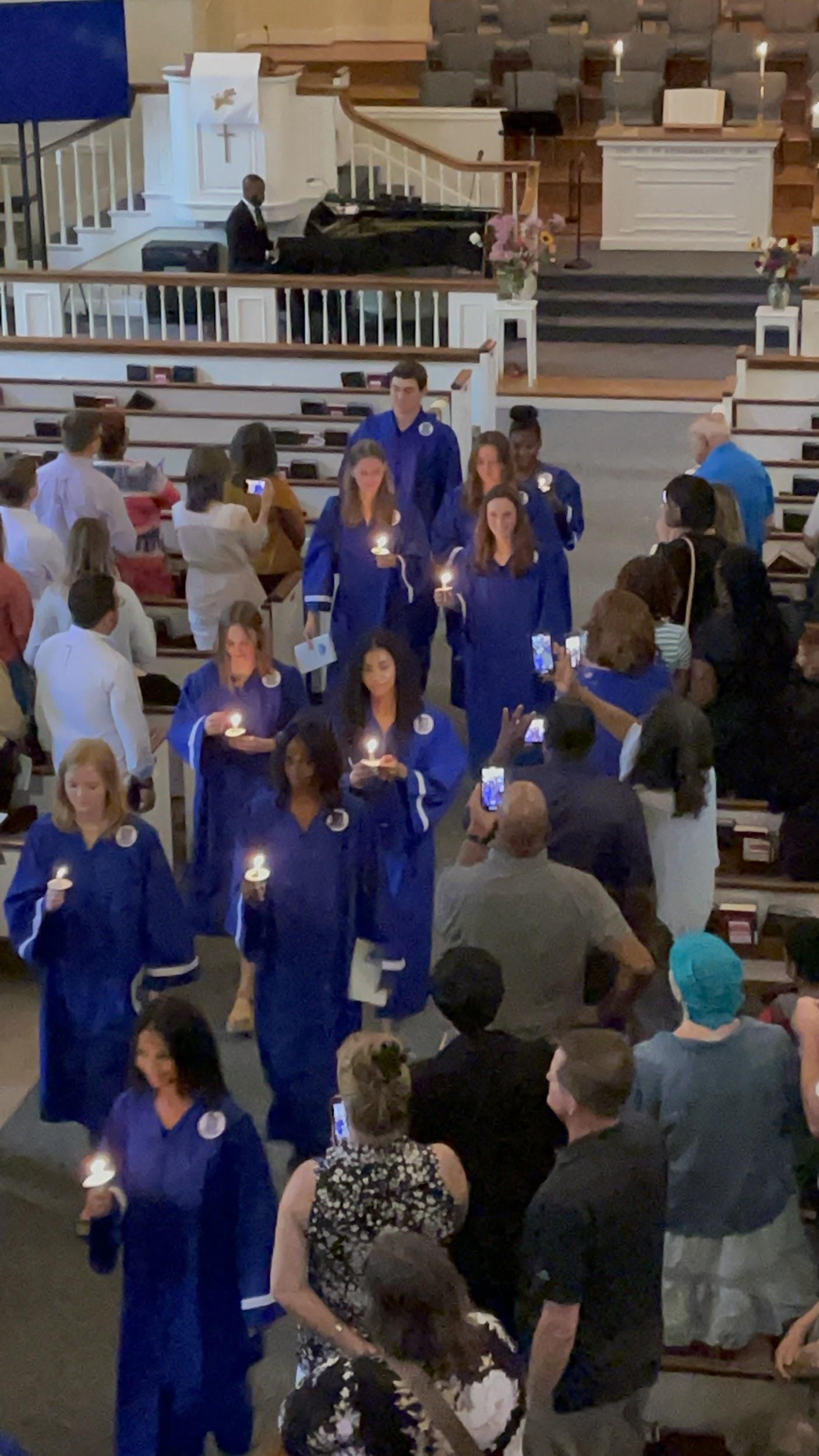 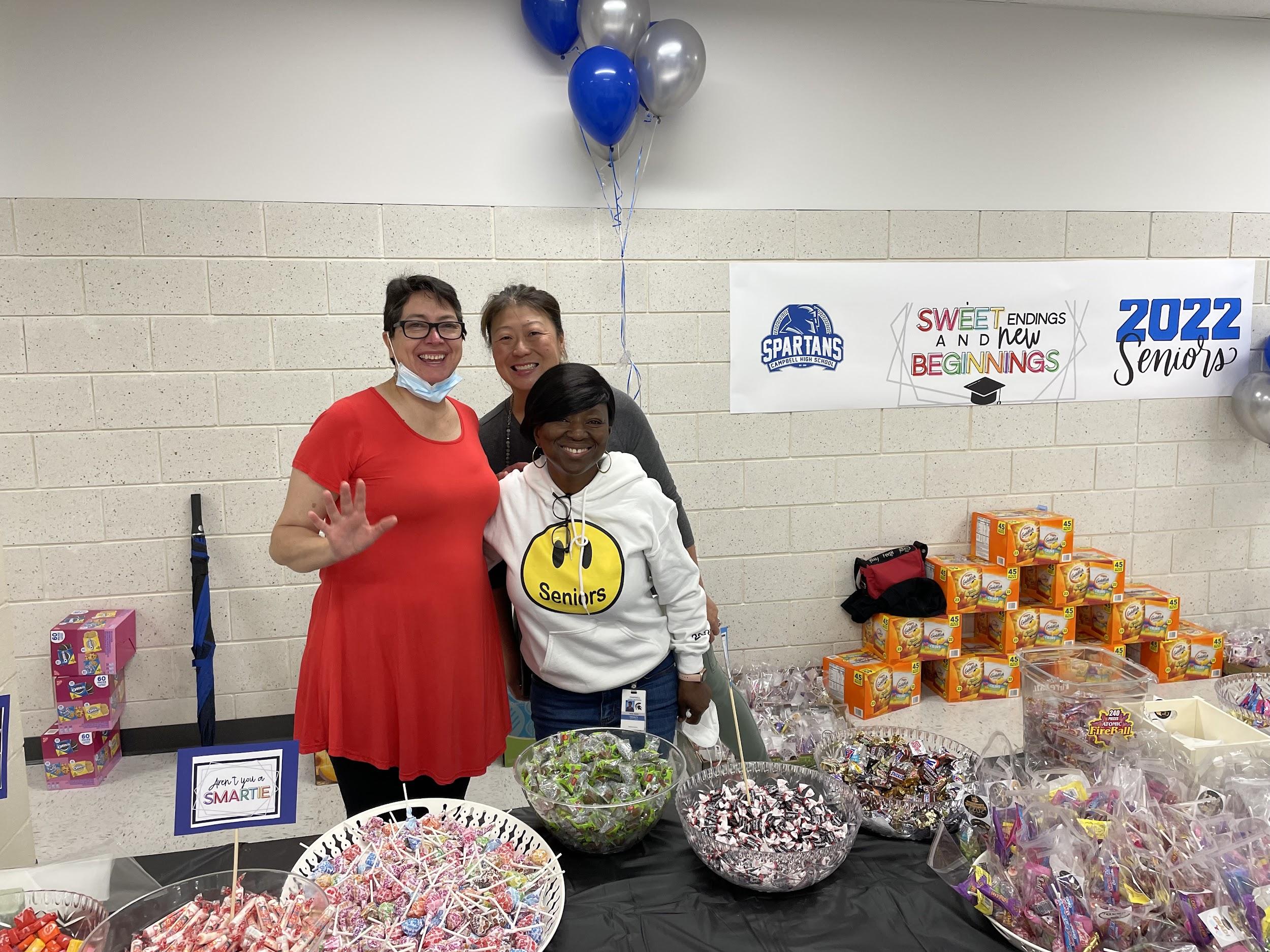 Senior Celebrations
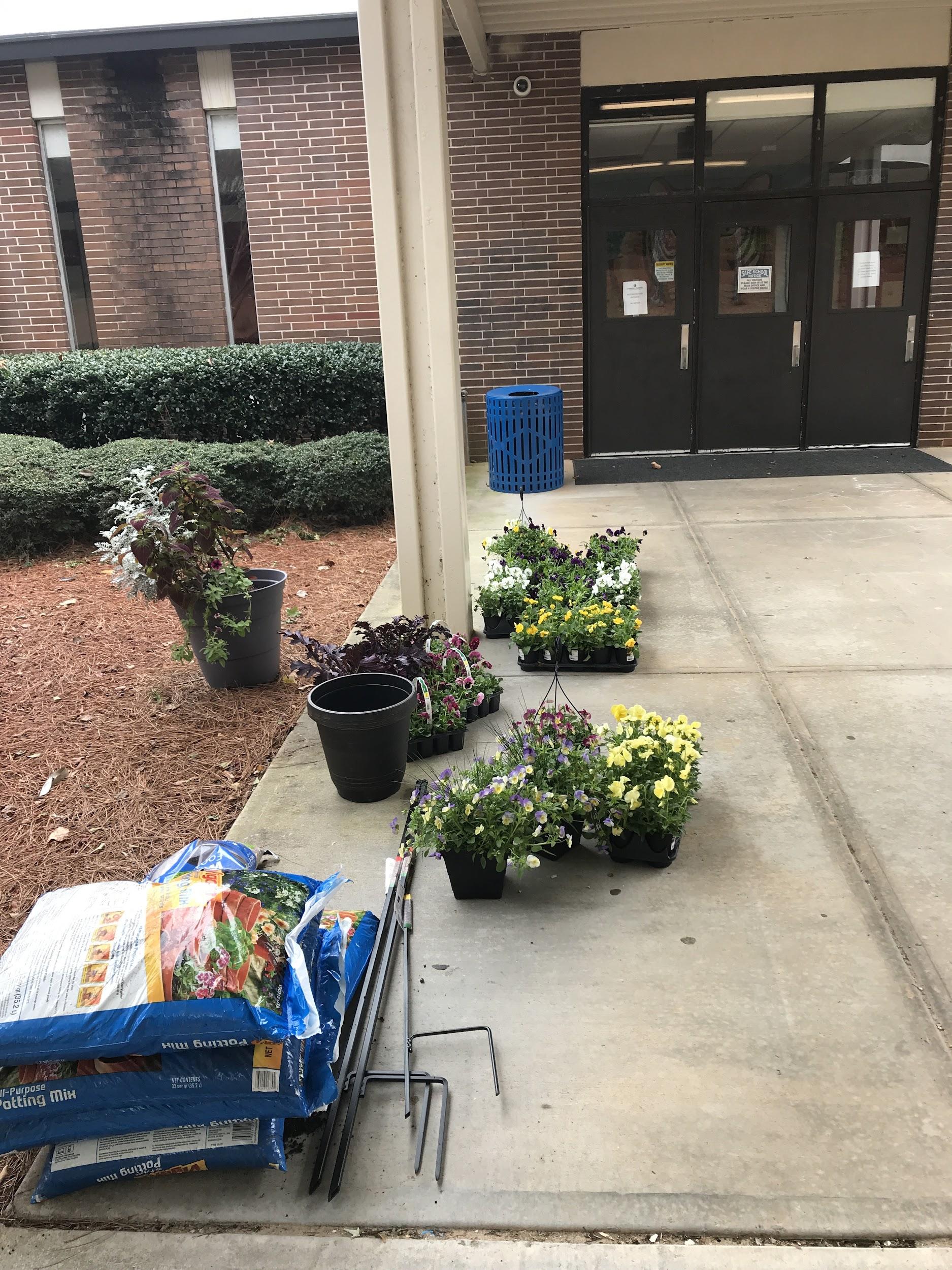 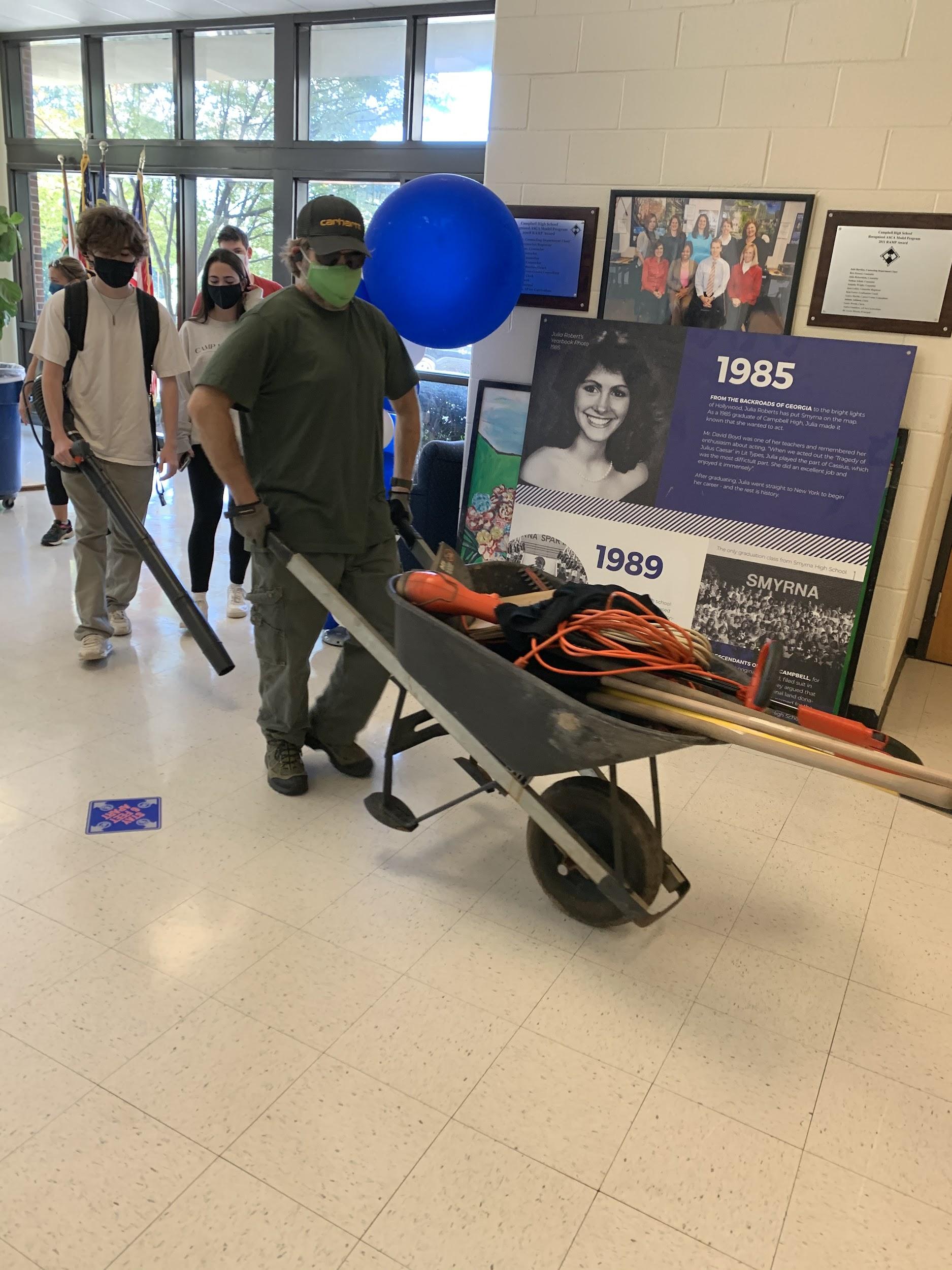 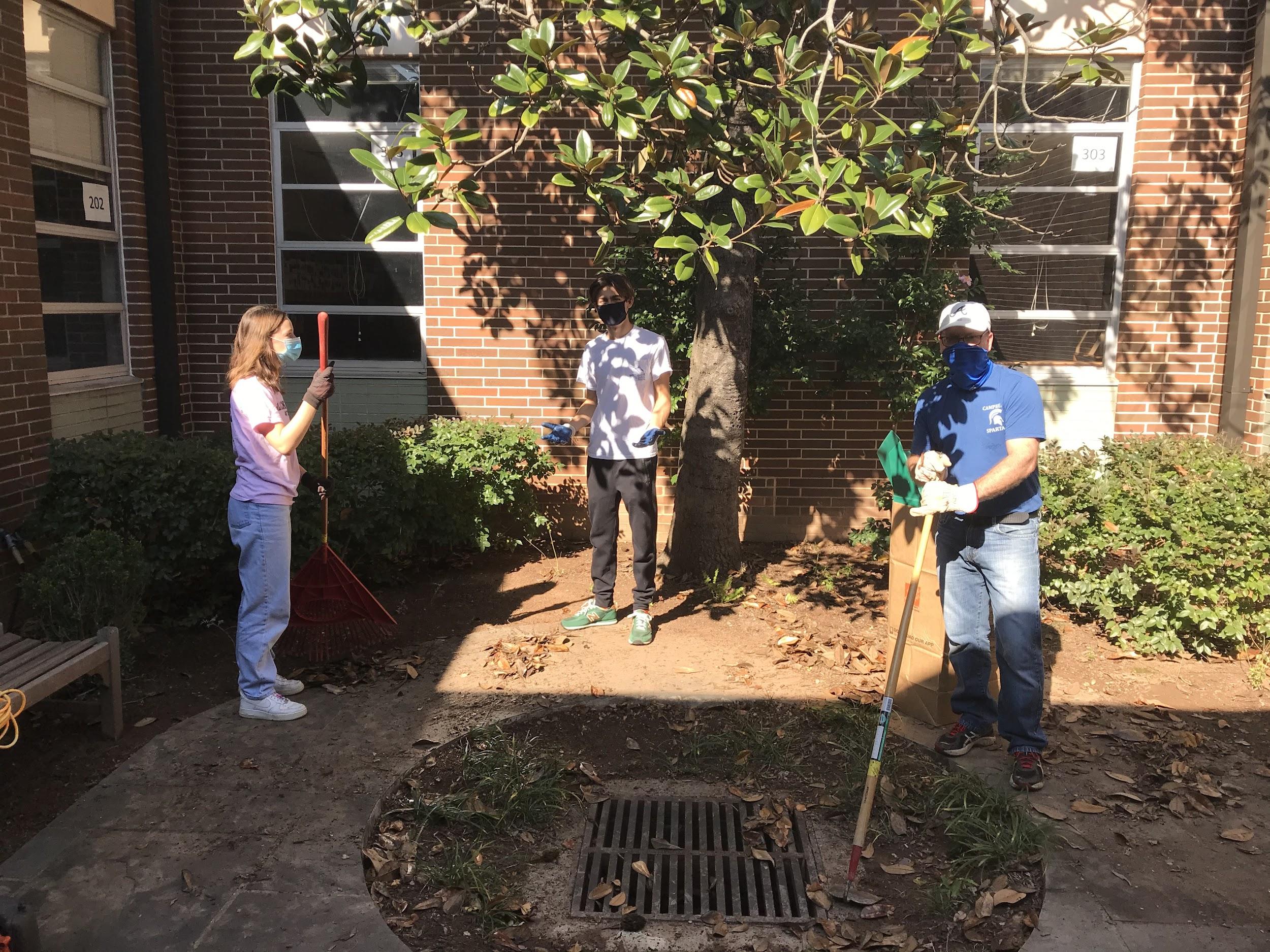 Campus Beautification
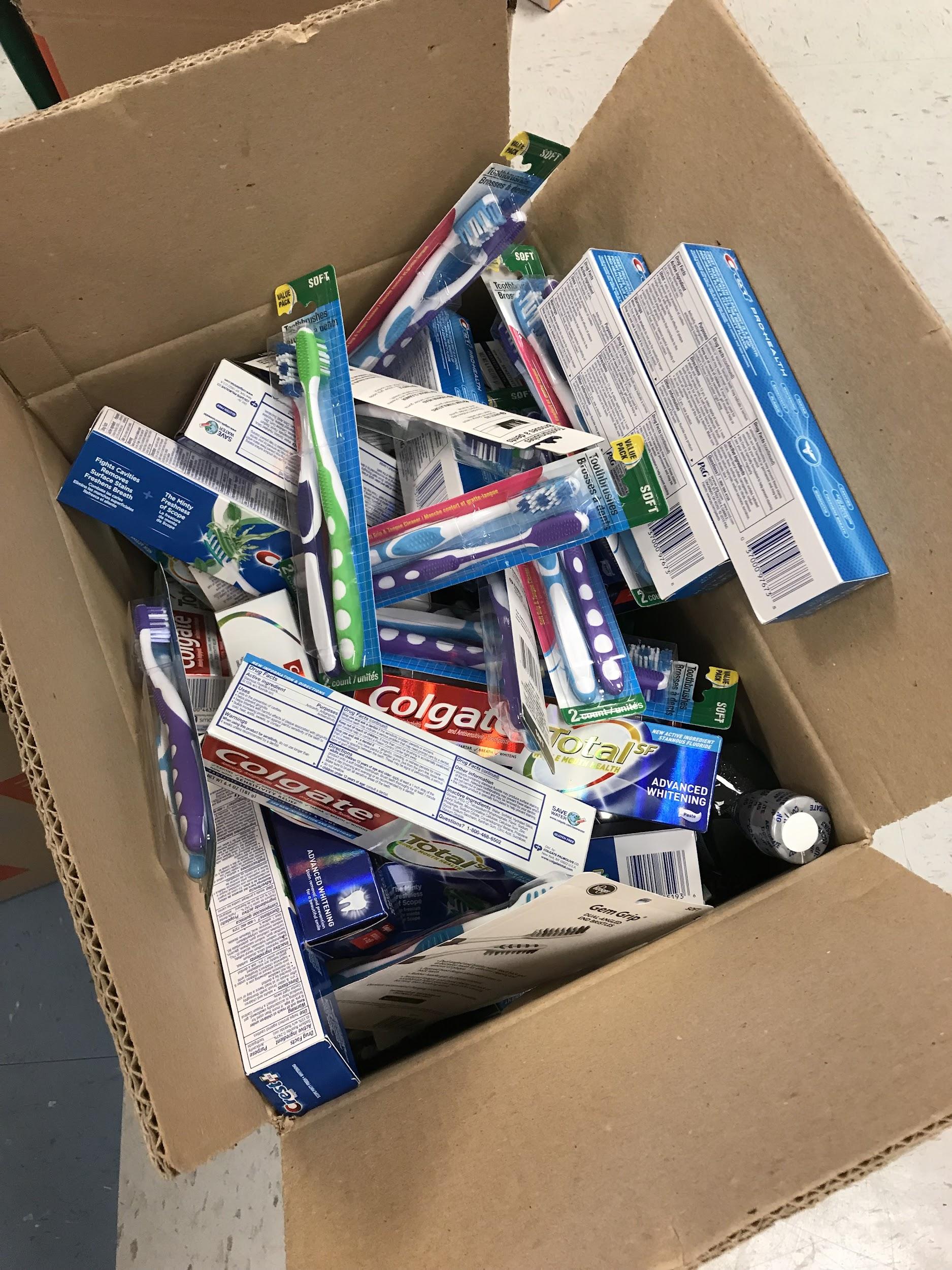 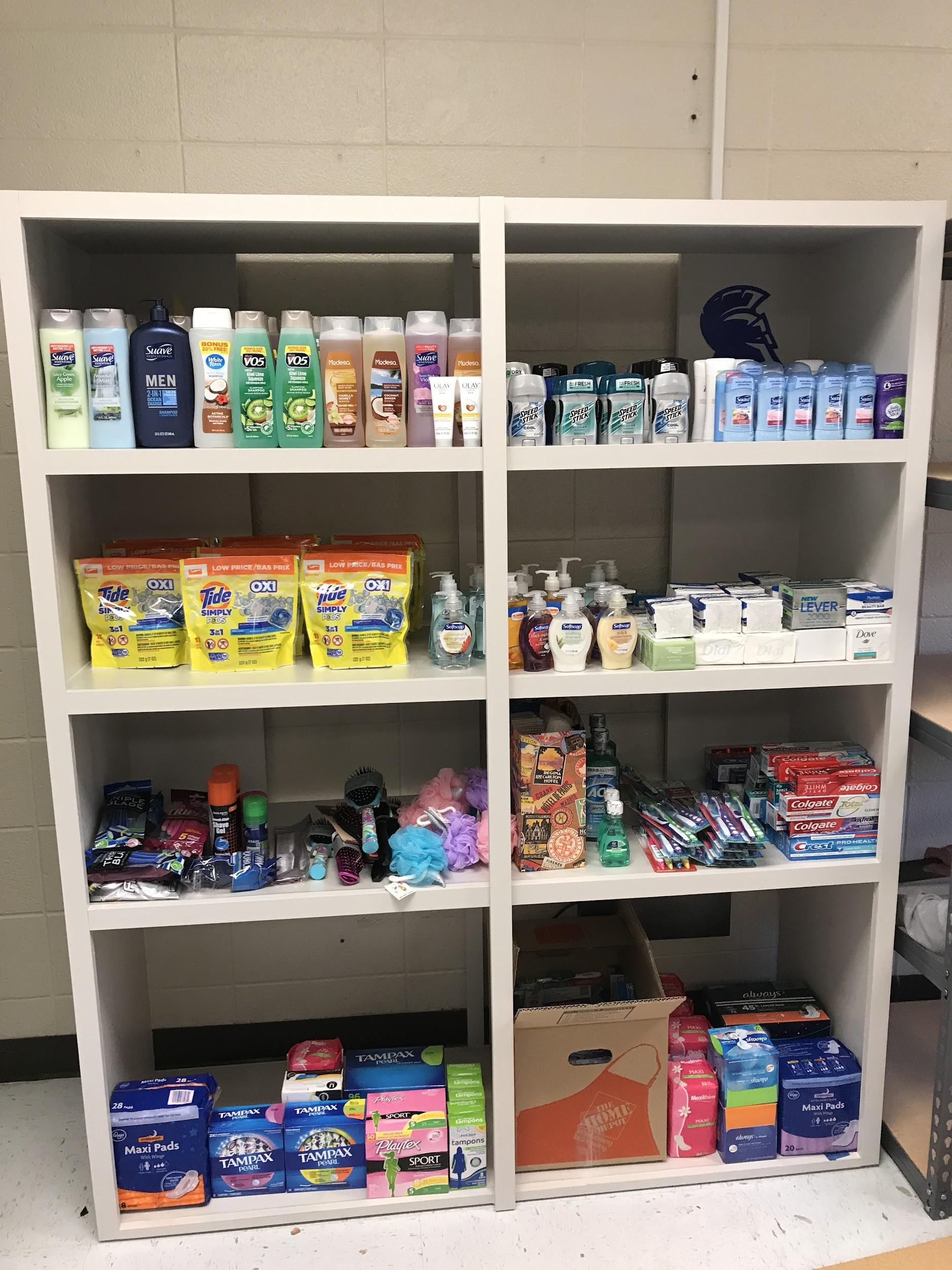 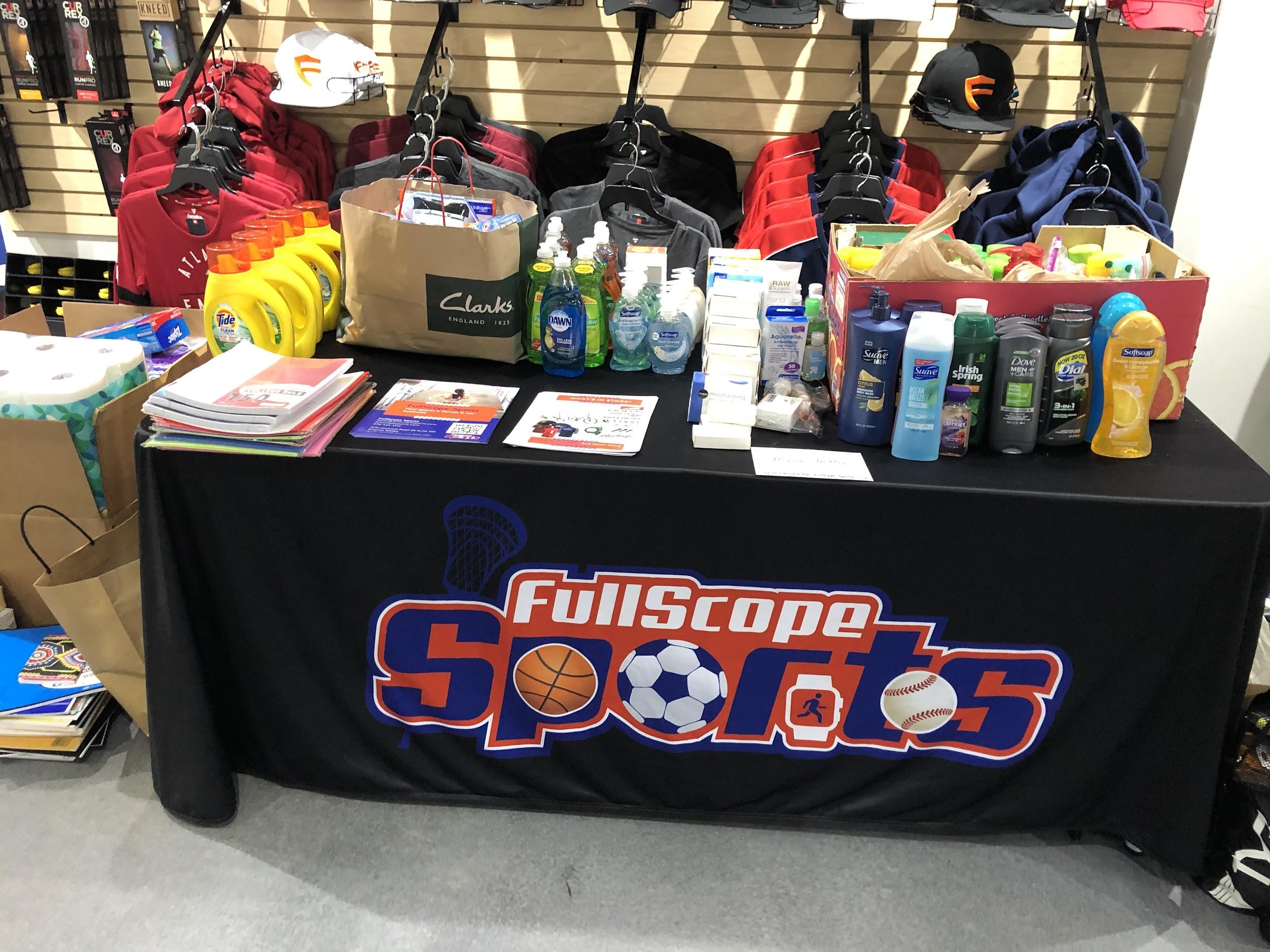 Comfort Closet
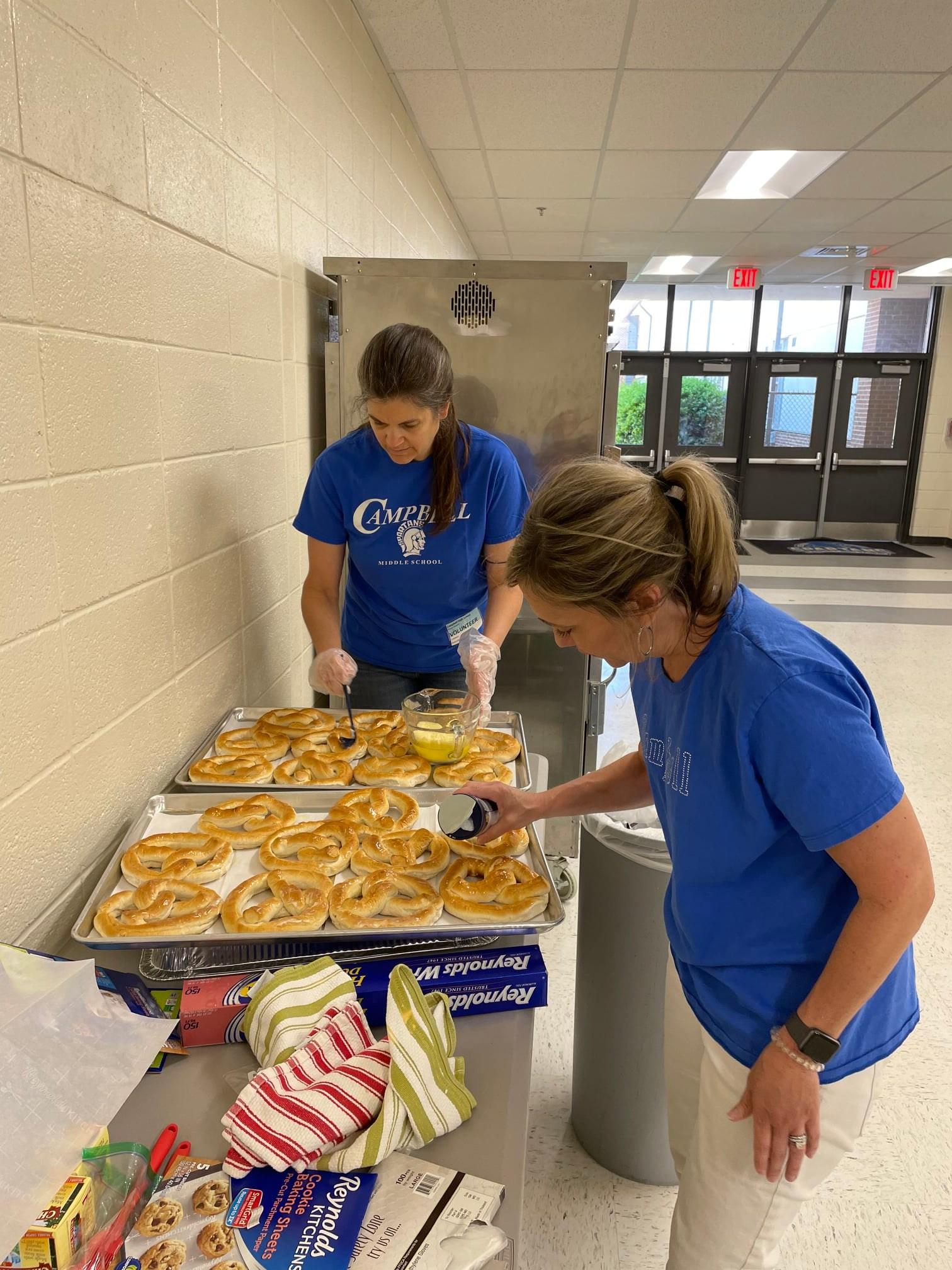 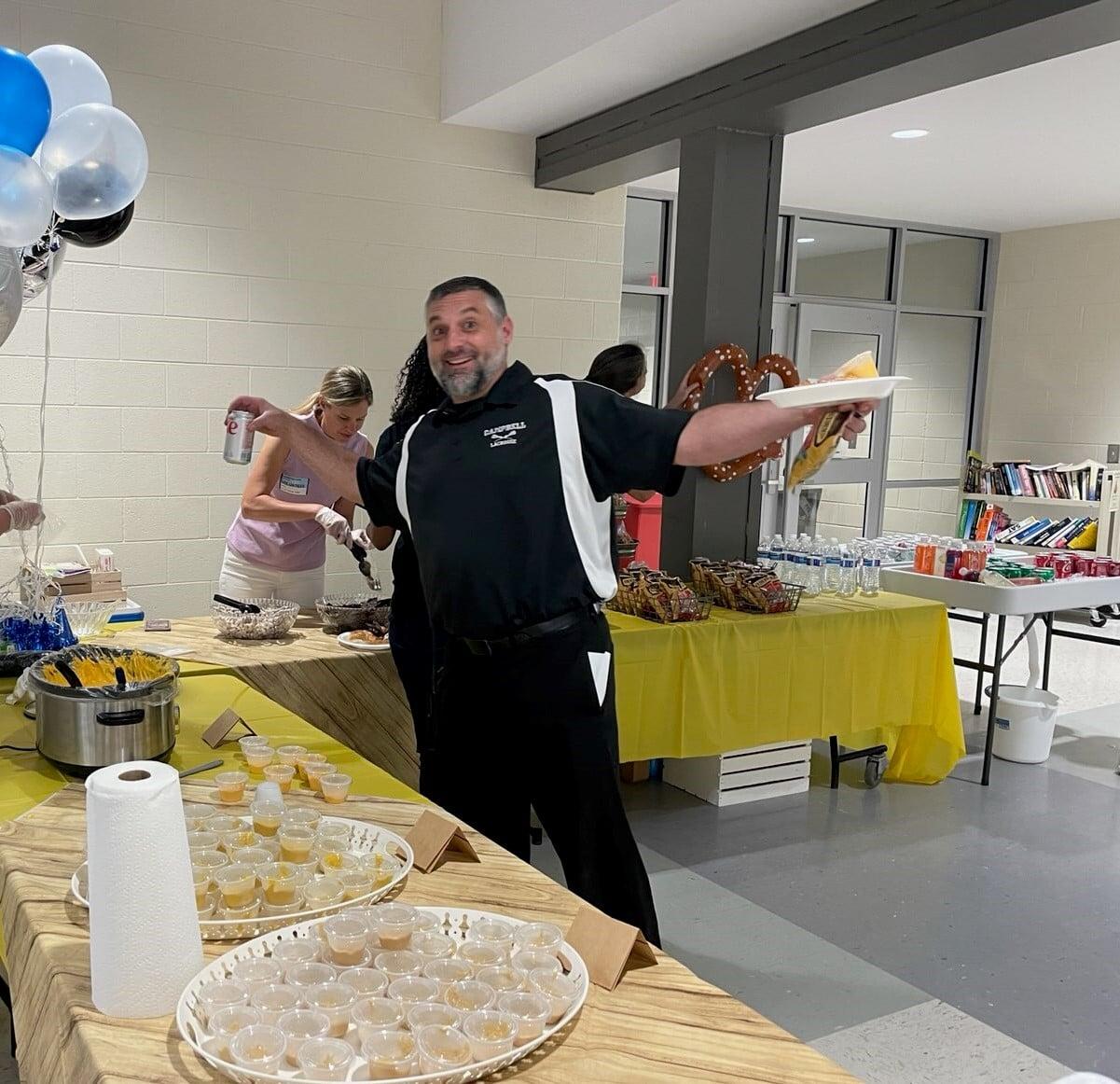 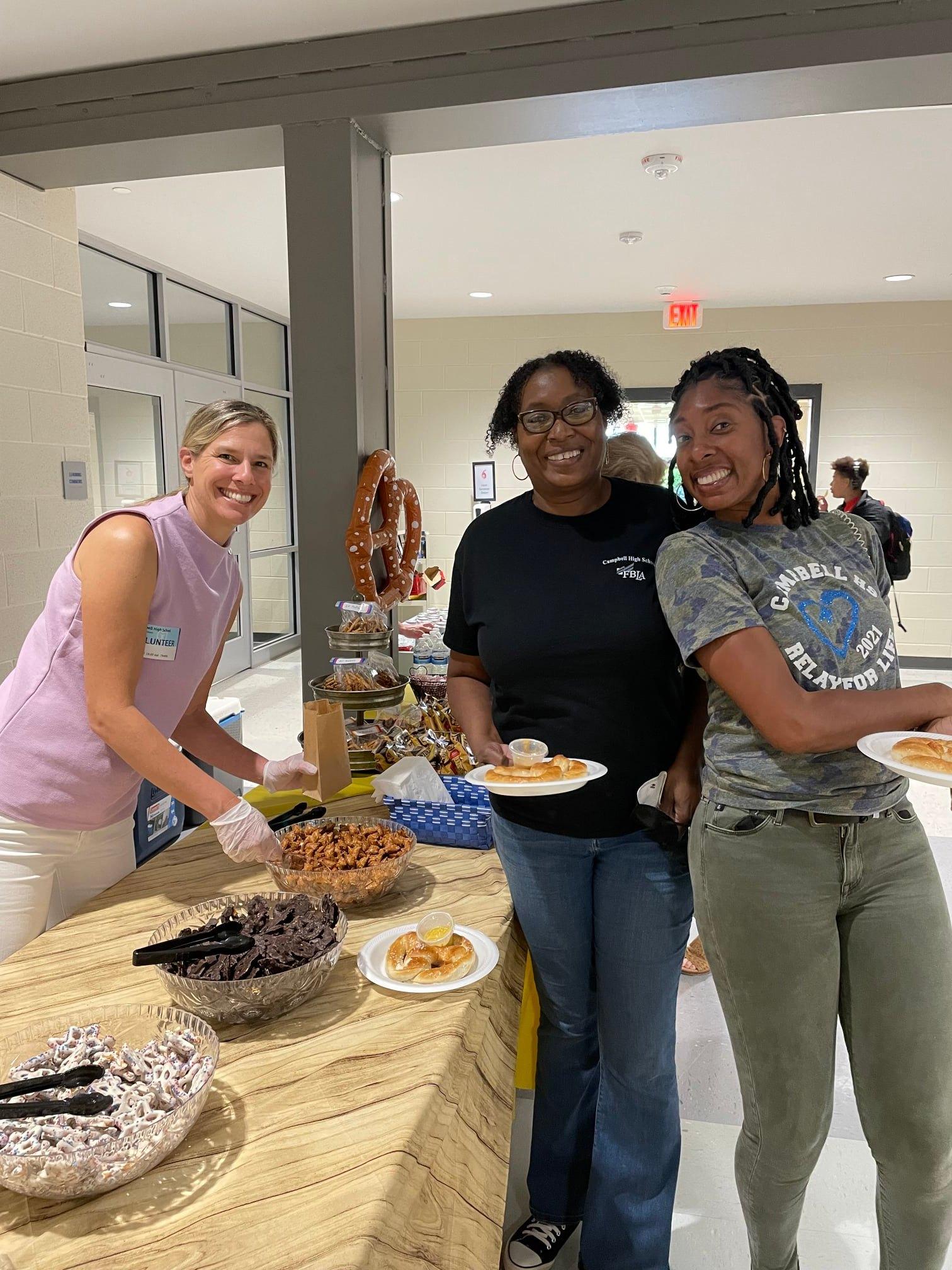 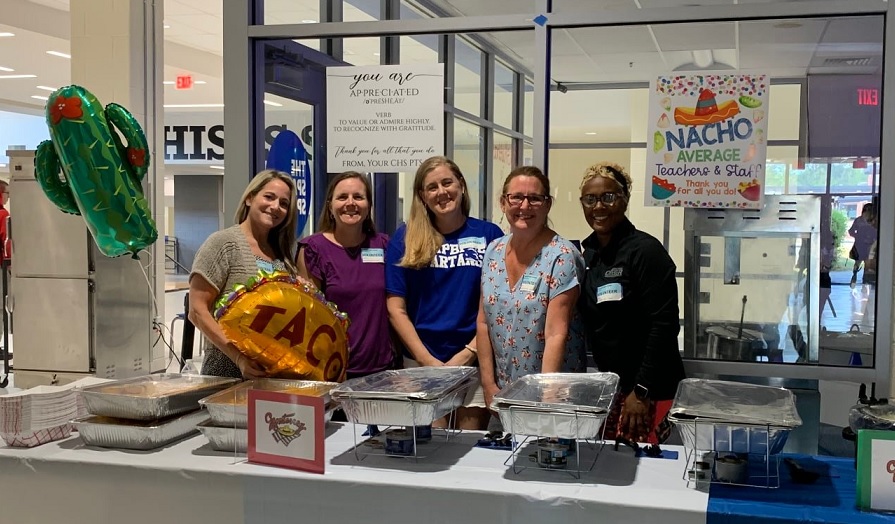 Staff Recognition
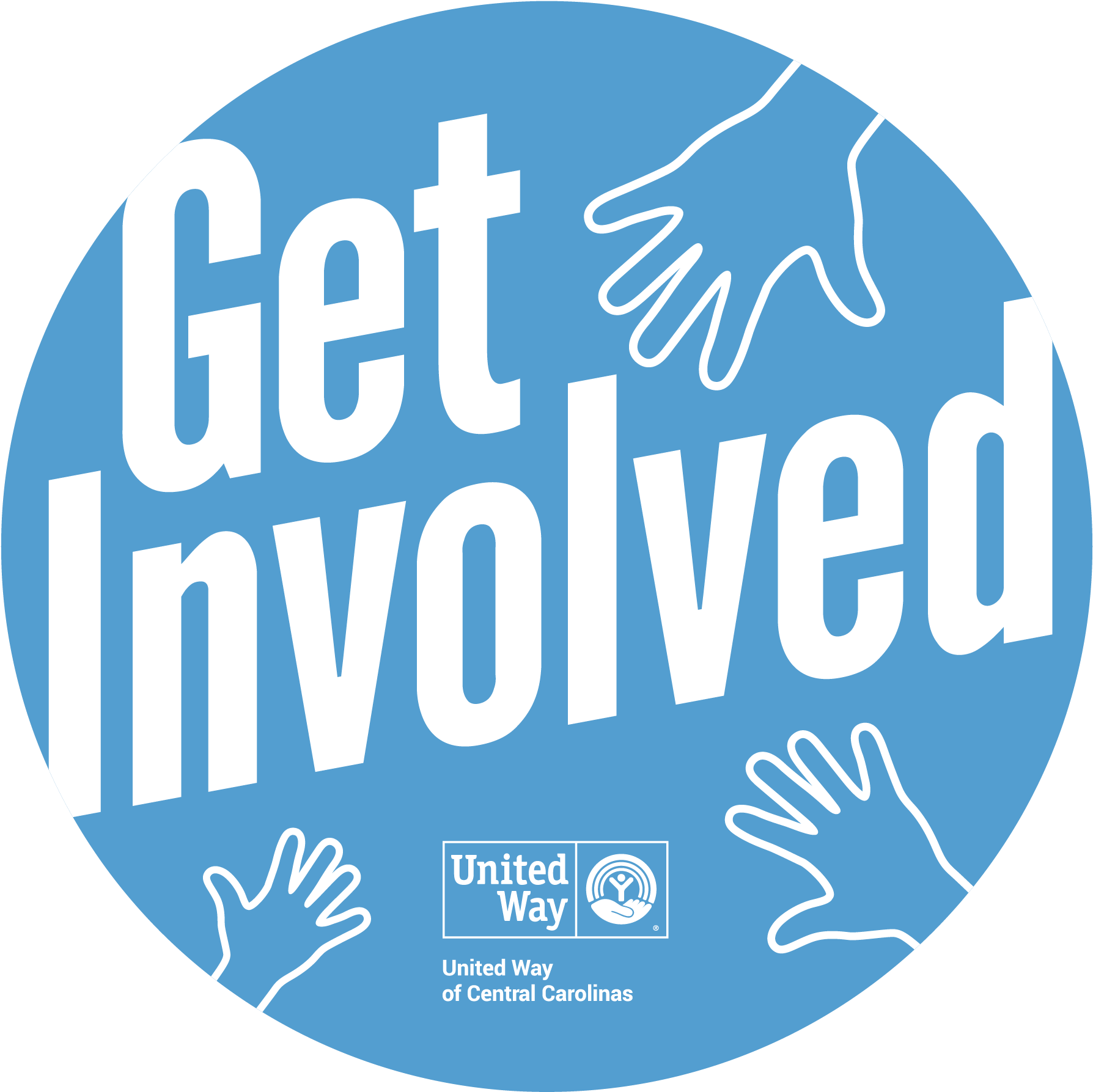 Email:
CampbellPTSAPresident@gmail.com
 
Facebook: Campbell High School PTSA

Website:www.CampbellPTSA.com
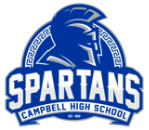 We have Volunteer Openings for these Committee Chairs: 


Hospitality
Senior Recognition
Spirit Wear
Partners/Sponsorships
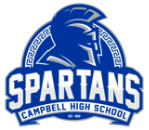 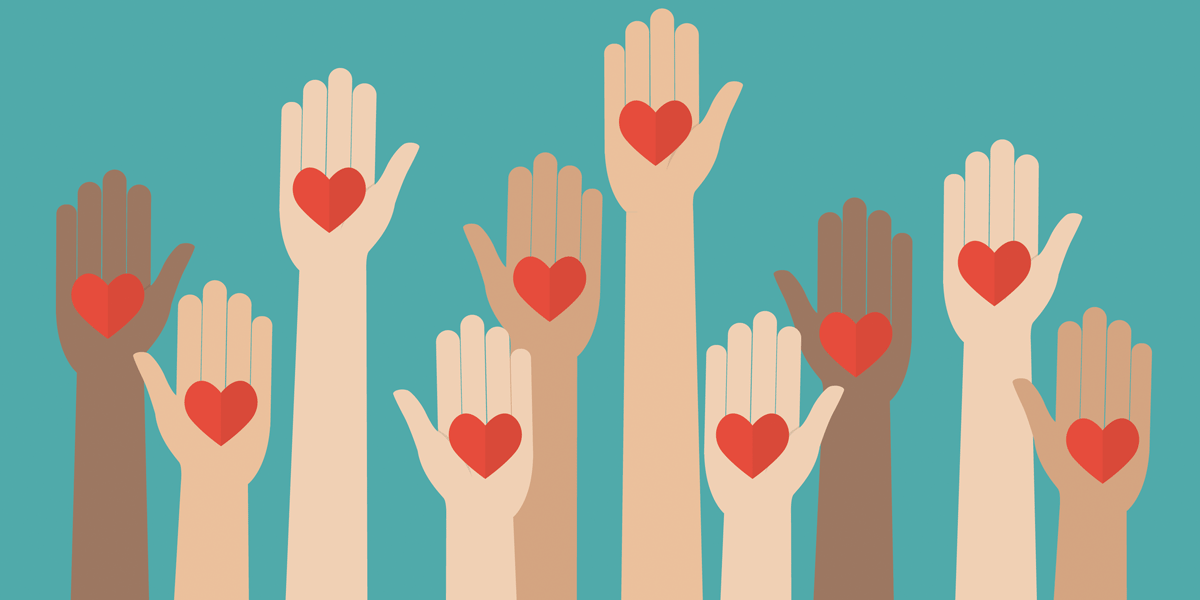 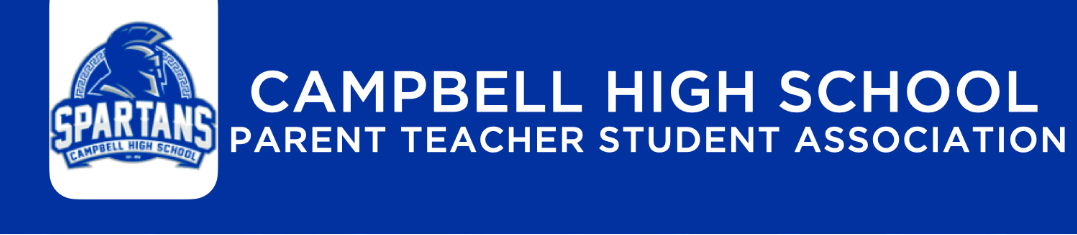 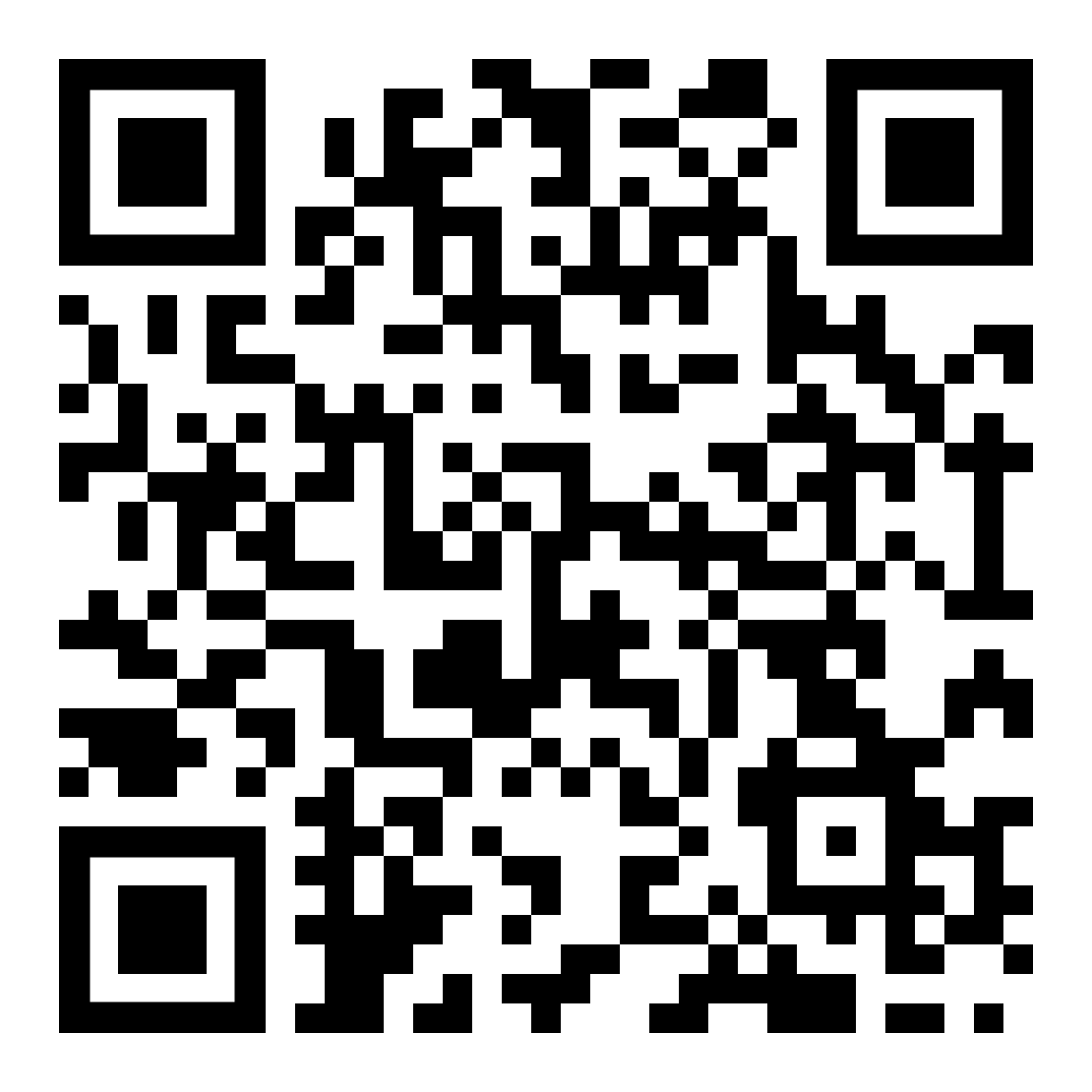 Go to the PTSA Website to: 

Join PTSA!
Buy Spirit Wear!
Donate!
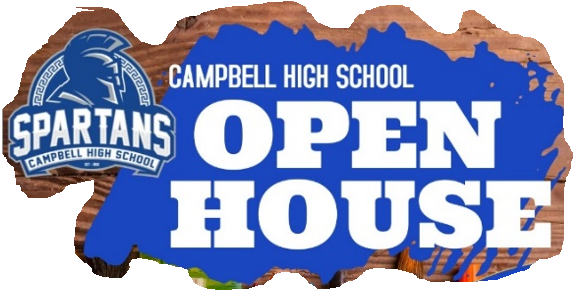 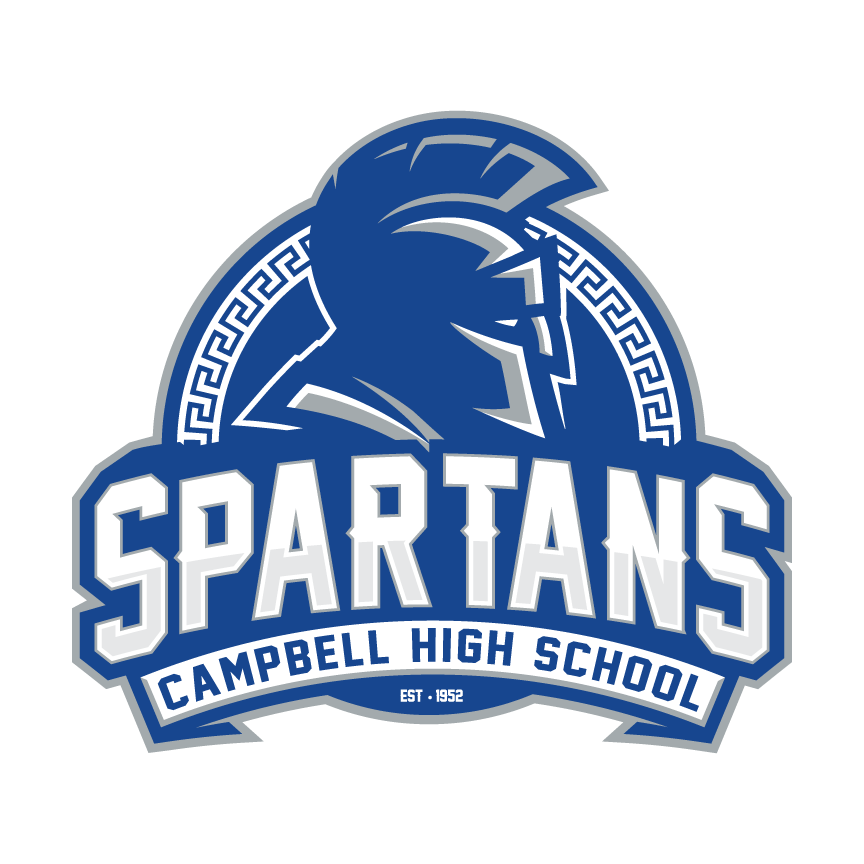 THANK YOUFOR COMING!